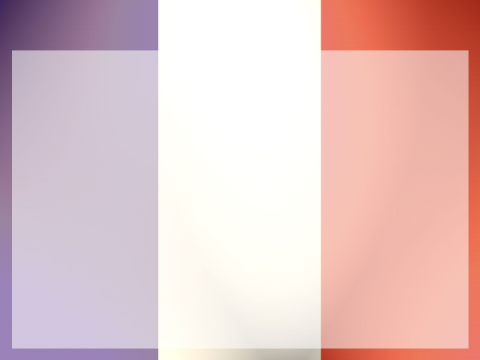 FRENCH REVOLUTION
GALLERY WALK QUIZ
Instructions
Take out a Sheet of Paper & # 1 – 15 
PUT YOUR NAME ON TOP

Skip 5 lines between ea. Number

You get 4 minutes/slide to write the following…
	- ID Who/What Picture
	- Write 3 Bullet Points to Summarize Event/Person
	- Why are they important?
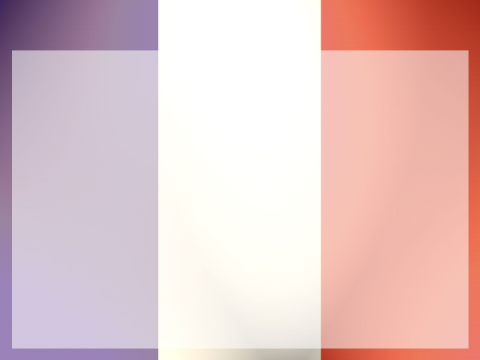 Slide 1
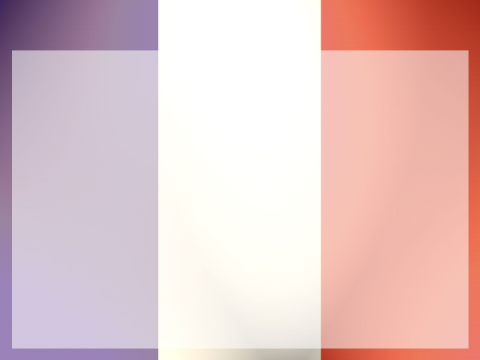 Slide 2
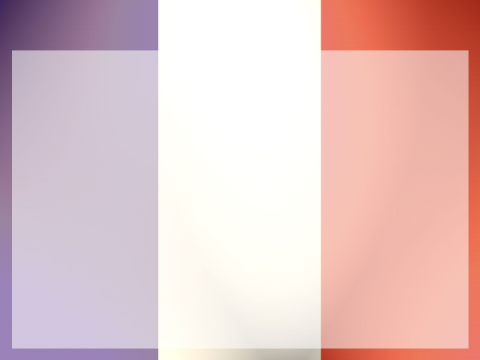 Slide 3
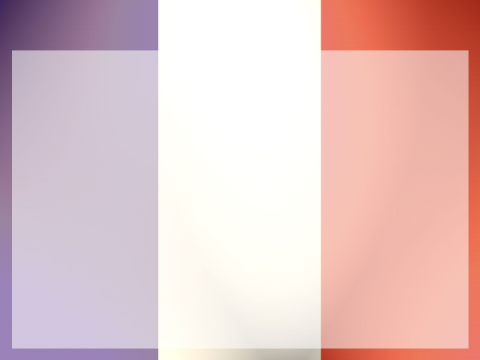 Slide 4
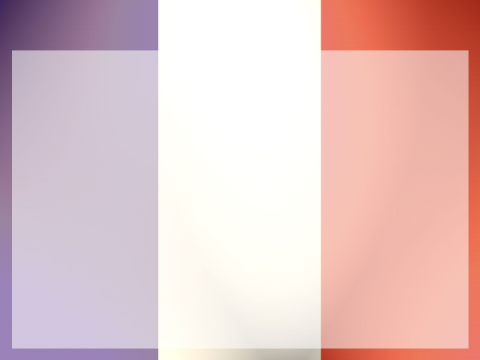 Slide 5
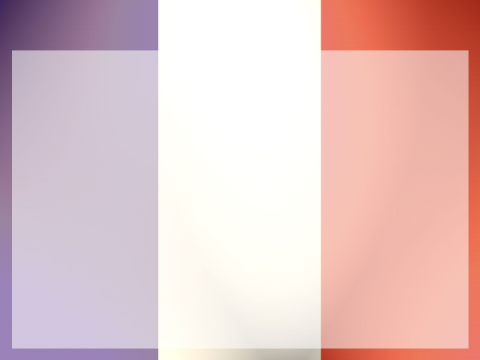 Slide 6
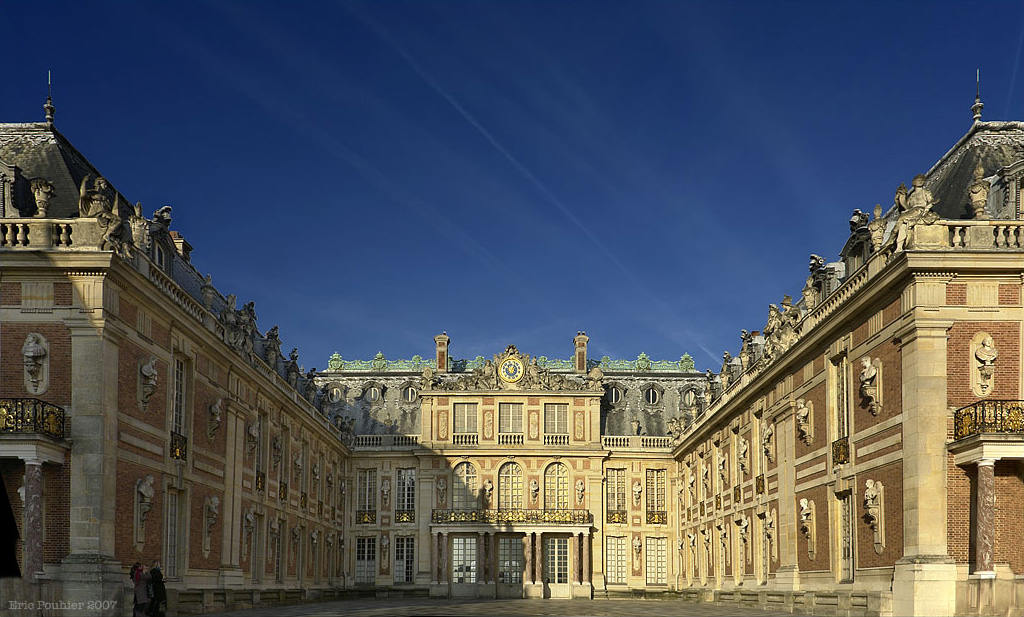 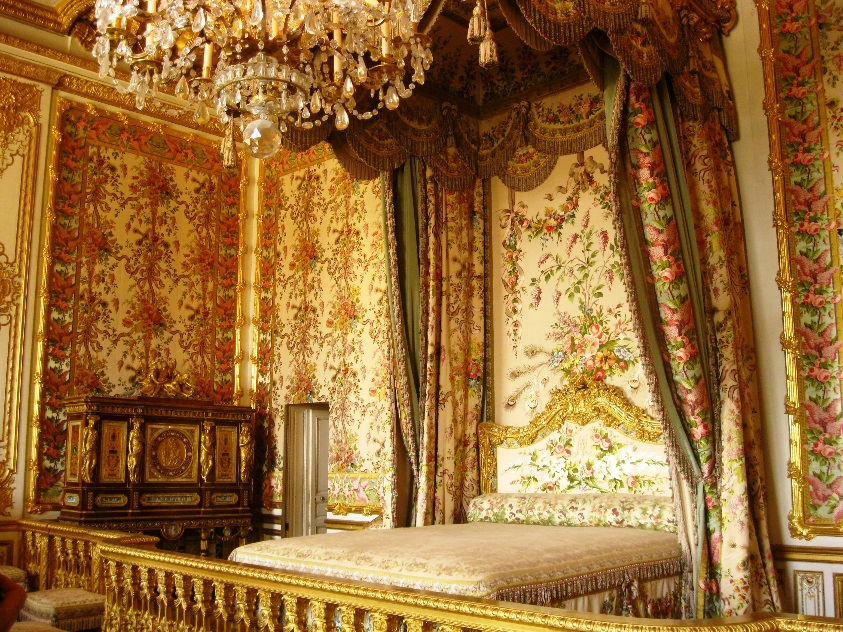 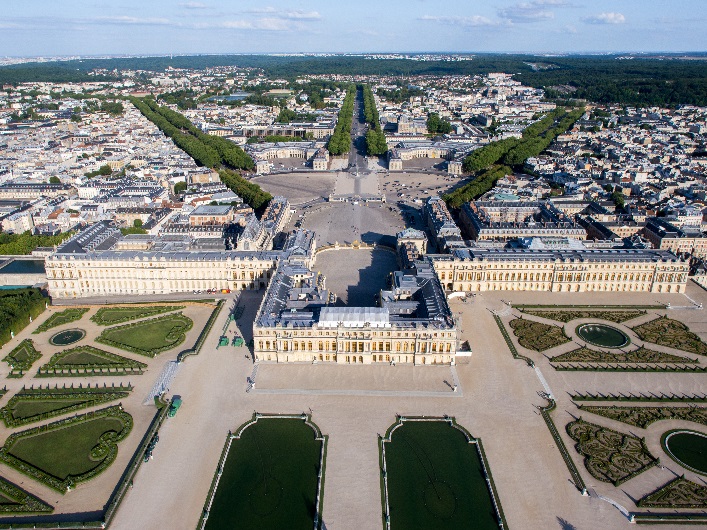 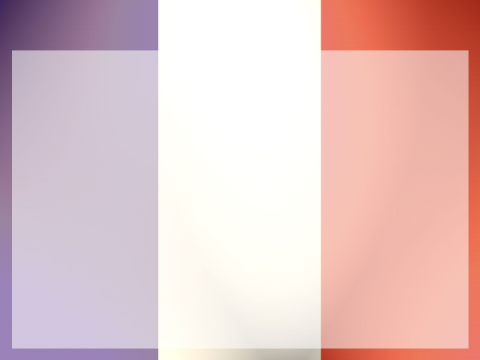 Slide 7
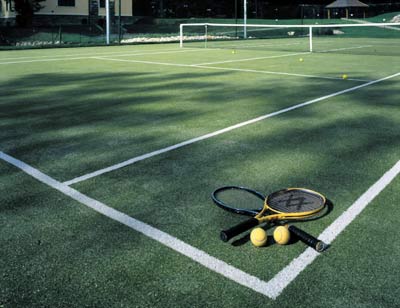 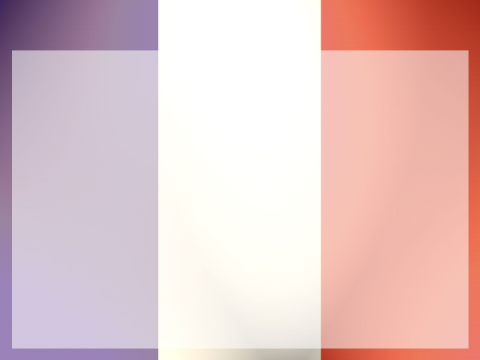 Slide 8
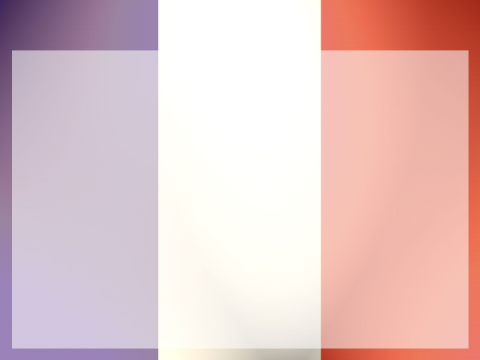 Slide 9
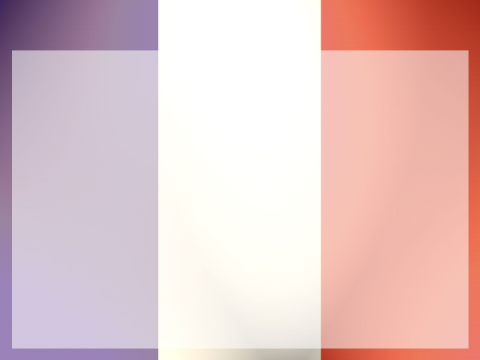 Slide 10
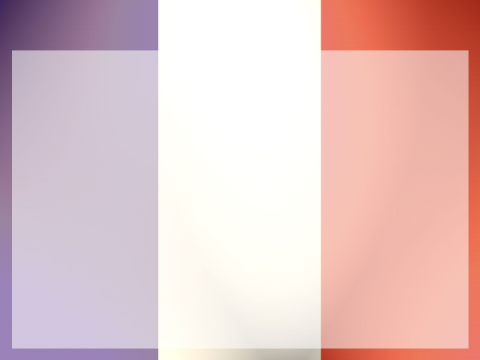 Slide 11
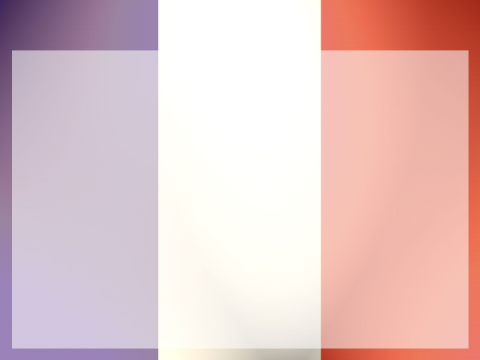 Slide 12
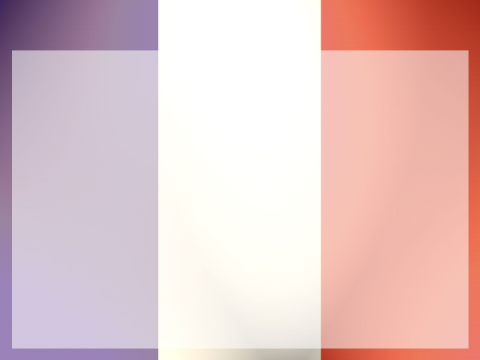 Slide 13
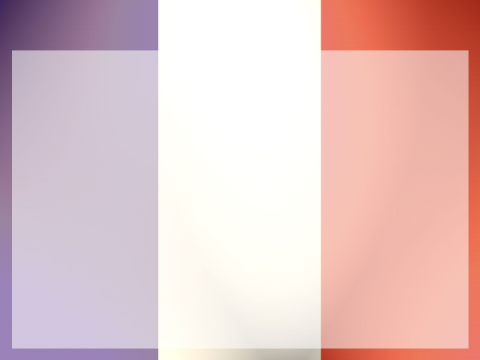 Slide 14
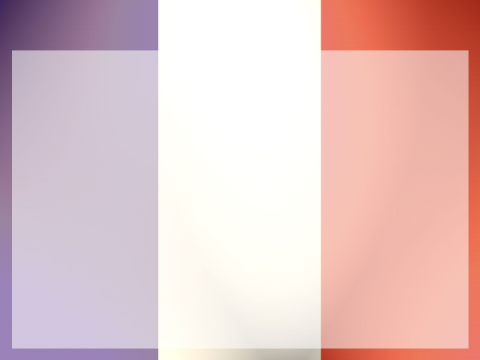 Slide 15